Приложение к постановлению Администрации 
города Костромы
«____» ______________ _____ года № «_____»
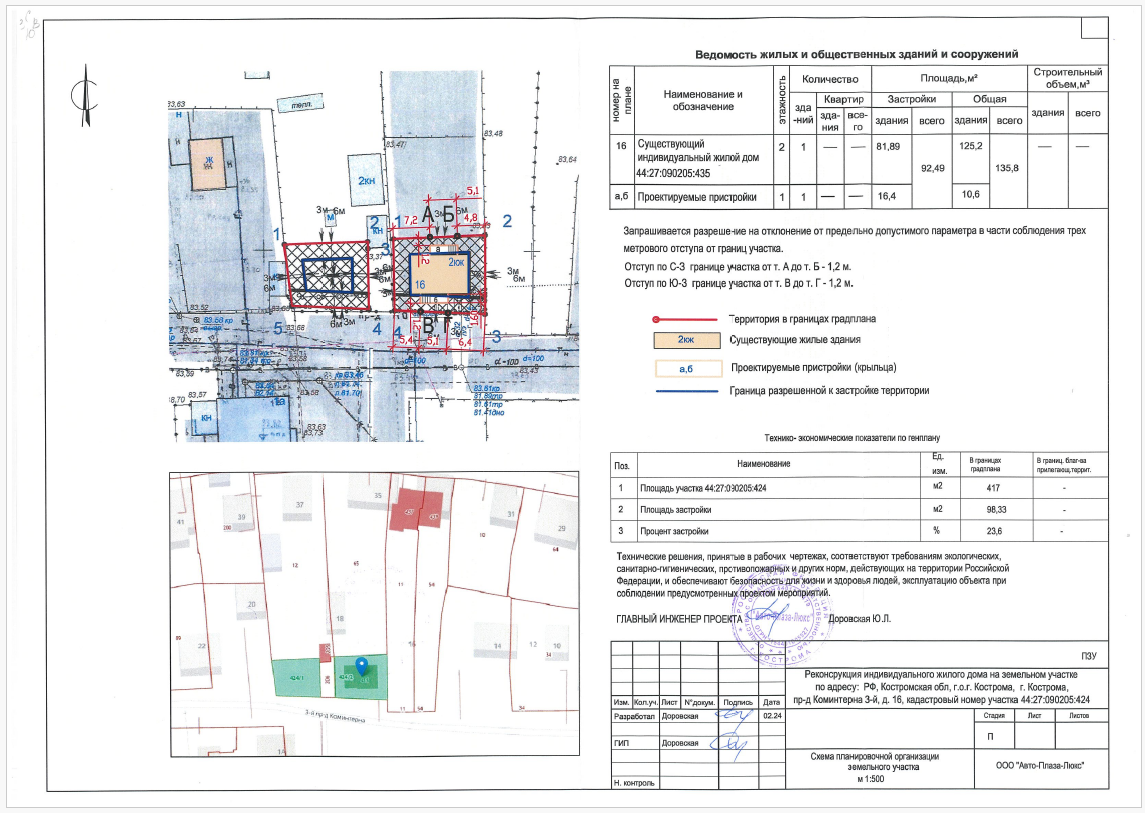 Приложение к постановлению Администрации 
города Костромы
«____» ______________ _____ года № «_____»
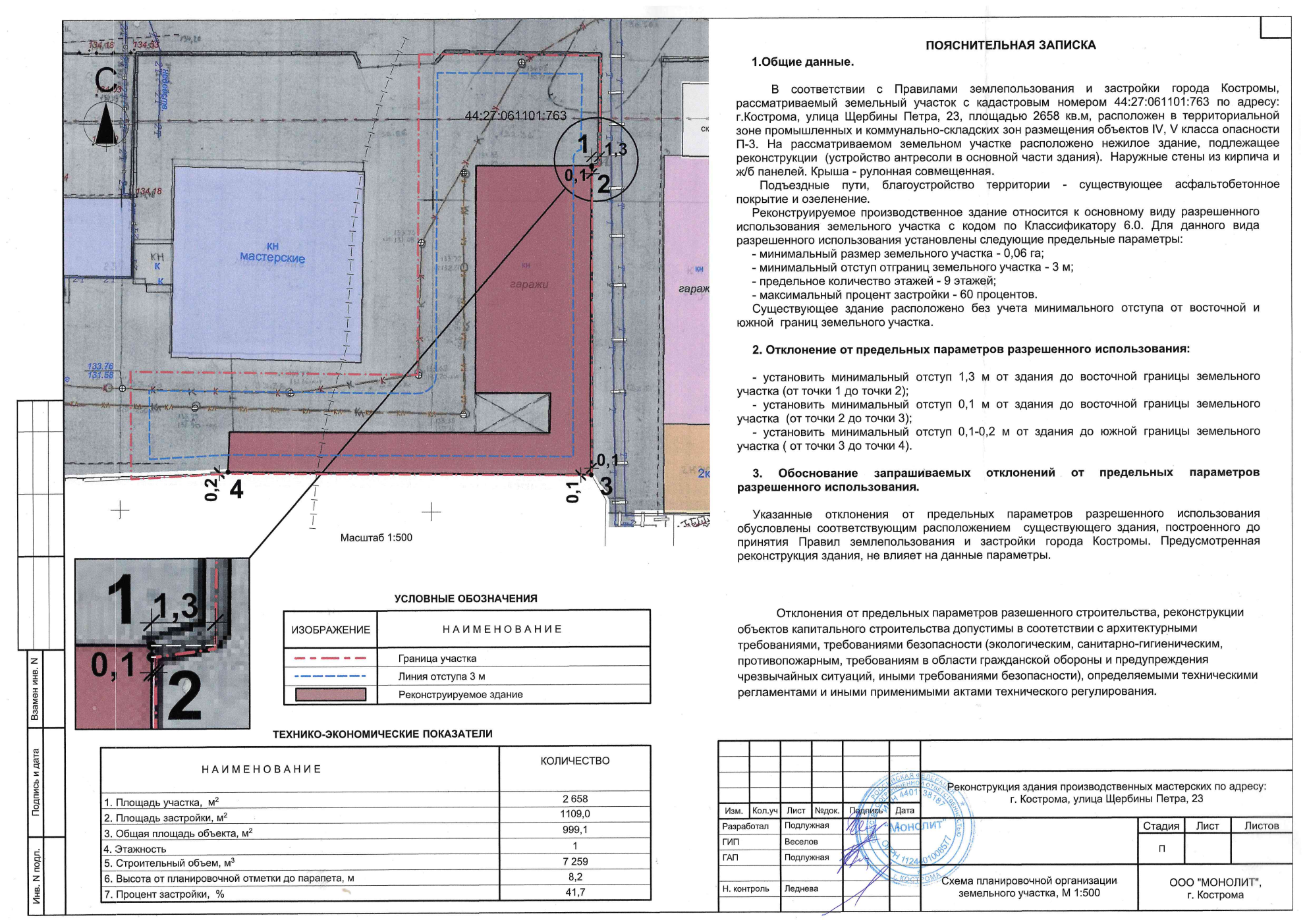